Формування господарства країн АМЕРИКИ
План уроку
1 ФОРМУВАННЯ ГОСОДАРСТВА РЕГІОНУ
2 ТРЕТИННИЙ СЕКТОР ЕКОНОМІКИ
ФОРМУВАННЯ ГОСПОДАРСТВА РЕГІОНУ. Америка – регіон світу, сучасні країни і народи якого сформувалися після відкриття та колонізації її європейцями. В епоху активного заселення й освоєння Америка була сировинною базою надходження в країни Європи сировини та продуктів сільського господарства. Після завоювання незалежності в країнах Північної та Південної Америки сформувалося  розвинене госпо
дарство.  лідерами є економічно розвинені країни Англо-Америки, які входять до когорти країн «центру», країни Латинської Америки мають  економічні показники, характерні для «напівпериферії» або «периферії» Так, колонії Центральної й Південної Америки та Карибського басейну утворені вихідцями з південної, католицької Європи, що значно довше зберігала феодальний уклад,





 у своєму економічно-
му розвитку спиралися на монопольні неофеодальні моделі плантаційного
господарства. Існувала відносно нечисленна група великих землевласни-
ків, і домінуюча група безземельних
селян-креолів та привезених з Аф-
рики рабів
Так сформувався поділ Америки на капіталістичну індустріальну на півночі тп неофеодальну економічно консервативну аграрну плантаційну на півдні. В умовах мінімального втручання держави в економіку у США
почали розвиватися великі торгові, а згодом і проми
слові компанії, що стали основним локомотивом нагромадження капіталу, створення робочих місць і лобістами економічної політики уряду. Поступово корпорації почали шукати можливості інвестувати надлишок капіталу за межами країни. На початку ХХ ст. ТНК США стали основною рушійною силою формування національних економік та міжнародного поділу праці в Америці. 



Значний дисбаланс у розвитку Північної та Латинської Америки
Соціально-економічний розвиток країн Америки
(доходи за рівнем ВНП на 1 особу, дол. США, 2016 р.)
Розвинені країни («Велика сімка»)
США 56 850 Канада 43 880
Країни, що розвиваються Всокий
Багамські Острови 26 490 Тринідад і Тобаго 16 240 Чилі 13 540 Пуерто-Рико 19 430 Уругвай 15 230
Середньо-низький
Сальвадор 3920 Болівія 3070 Нікарагуа 2100 Гватемала 3790 Гондурас 2150
Низький      Гаїті 780
Середньо-високий
Панама 12 140 Куба2 6570 Аргентина 11 970 Домініканська Республіка 6390 Бразилія 8840 Ямайка 4630 Суринам 6990 Парагвай 4060
ТРЕТИННИЙ СЕКТОР. Розвиток цього сектору є найбільш важливим напрямом для більшості країн регіону. Його частка в структурі ВВП — близько
60 %, але його спеціалізація в різних країнах Америки різниться. Так, уже понад сто років провідним регіо
Нальним ісвітовим центром інвестицій, фінансових
та ділових послуг є США; їх компанії забезпечува-
ли трансрегіональні транспортні сполучення, розвива
Ли енергетичну та телекомунікаційну інфраструктуру.
У рейтингу найбільших ТНК світу у першій десятці — чотири зі США; Walmart, Berkshire Hathaway, Apple
та Exxon Mobile (2017 р.).  Канада відіграє значно
Скромнішу роль на міжнародному ринку капіталу.
Водночас вона відома високим рівнем надання
Ділових послуг і комфортними умовами для вдення бізнесу.
Швидкими темпами розвива-
ються сфера гостинності
та ту-
ризм. Відомими туристичними
на-
Таблиця 35
Країни-лідери Америки за обсягом
туристичних відвідувань, 2016 р.
Місце Країна
Кількість
відвідувань,
млн осіб
1 США 76
2 Мексика 35
3 Канада 20
4 Бразилія 7
5
Домініканська
Республіка
6
прямами в субрегіоні є низка країн (табл. 35). Основні
їх туристичні
ресурси
– пляжі океанічних узбереж
(Мексика, Бразилія), особлива
природа та курорти островів Карибського
басейну (Домініканська
Ре-
спубліка, Куба,
Багамські Острови), історико-
культурна спадщина,
зокрема й корінних народів (Мексика, Чилі, Перу). Пригодницьким
видом туризму є подорожі у глибинні райони Амазонії, високогір’я
Анд та ін. Всесвітню
популярність
здобули танцювальні
традиції кра-
їн Латинської
Америки. Об’єктами
справжнього туристичного
палом-
ництва стали карнавали
самби у Ріо-де-Жанейро
(Бразилія
Швидкими темпами розвива.ться сфера гостинності
та туризм. 
Країни-лідери Америки за обсягом туристичних відвідувань, 2016 р.
1 США 76
2 Мексика 35
3 Канада 20
4 Бразилія 7
5 Домініканська Республіка
 Основні ]х туристичні ресурси -пляжі океанічних узбереж (Мексика, Бразилія), особлива природа та курорти островів Карибського басейну (Домініканська
Республіка, Куба, Багамські Острови), 






культурна спадщина,
зокрема й корінних народів (Мексика, Чилі, Перу). Пригодницьким
видом туризму є подорожі у глибинні райони Амазонії, високогір’я
Анд та ін. Всесвітню
популярність
здобули танцювальні
традиції кра-
їн Латинської
Америки. Об’єктами
справжнього туристичного
палом-
ництва стали карнавали
самби у Ріо-де-Жанейро
(Бразилія), сальси у
Сантьяго-де-Куба
(Куба), фестивалі танго у Буенос-
Айресі (Аргентина).
Країни Латинської Америки долучаються до світового ринку капіталу. Найбільшими ТНК там є нафтогазові гіганти Petrobras (Бразилія),Рemex (Мексика), PDVSA (Венесуела). За обсягом виручки ці компанії випереджа
ють канадські ТНК. Для окремих невеликих країн Центральної Америки та Карибського басейну основою економіки виступає офшорна банківська діяльність. Зокрема, до так званих податкових гаваней належать
Кайманові Острови, Панама, Багамські Острови, Британські Віргінські острови, Коста-Рика та ін.
Мережа світових міст, що є центрами надання міжна
родних ділових послуг  охоплює як північ, так і південь Америки – Нью-Йорк, Сан-Паулу, Чикаго, Мехіко, Торонто, Лос-Анджелес, Вашингтон, Буенос-Айрес, Сан-Франциско.
Важливою складовою третинного сектору є транспорт. За його розвитком США і Канада суттєво випереджа
ють країни Латинської Америки. Щільність розвитку наземного транспорту співвідноситься з густотою роз-
селення. Трансрегіональне значення мають  Трансама зонське й Панамериканське шосе – система автомо
більних шляхів, що у меридіональному напрямі пронизують обидва Американські континенти вздовж Тихоокеанського узбережжя. Мережа залізниць так само суттєво щільніша у Північній Америці. У країнах Латинської Америки вони сполучають переважно столичні міста (або порти) з розташова
ними в глибині континенту районами розробленя
корисних копалин та заготівлі деревини.
Міжнародні сполучення здійснюють переважно авіацій-
ним та морським транспортом. За кількістю міжна
родних аеропортів беззаперечне лідерство належить
США (понад 100); по кілька десятків мають Мексика, Бразилія і Канада. Головними повітряними хабами у регіоні є Хартсфілд-Джексон (Атланта), Лос-Анджелес, О’Хара (Чикаго) й Даллас-Форт-Уорт у США; Торонто–Пірсон (Торонто) та Ванкувер у Канаді; Сан-Паулу у Бразилії; Мехіко у Мексиці. Найбільшими морськими портами Америки, що обслуговують контейнерні пере
везення, є Лос-Анджелес, Нью-Йорк і Саванна у США; за загальним тоннажем лідирують Південно-Луїзіанський порт, Х’юстон та Нью-Йорк. Важливе регіональне
значення мають також порти Ванкувер (Тихоокеанське узбережжя Канади), Сантус у Бразилії, Колоні на вході у Панамський канал (Панама
нама).
ВТОРИННИЙ СЕКТОР. Розвиток
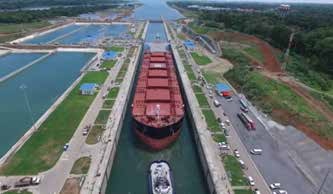